Projektový den 


péče o tělo i duši
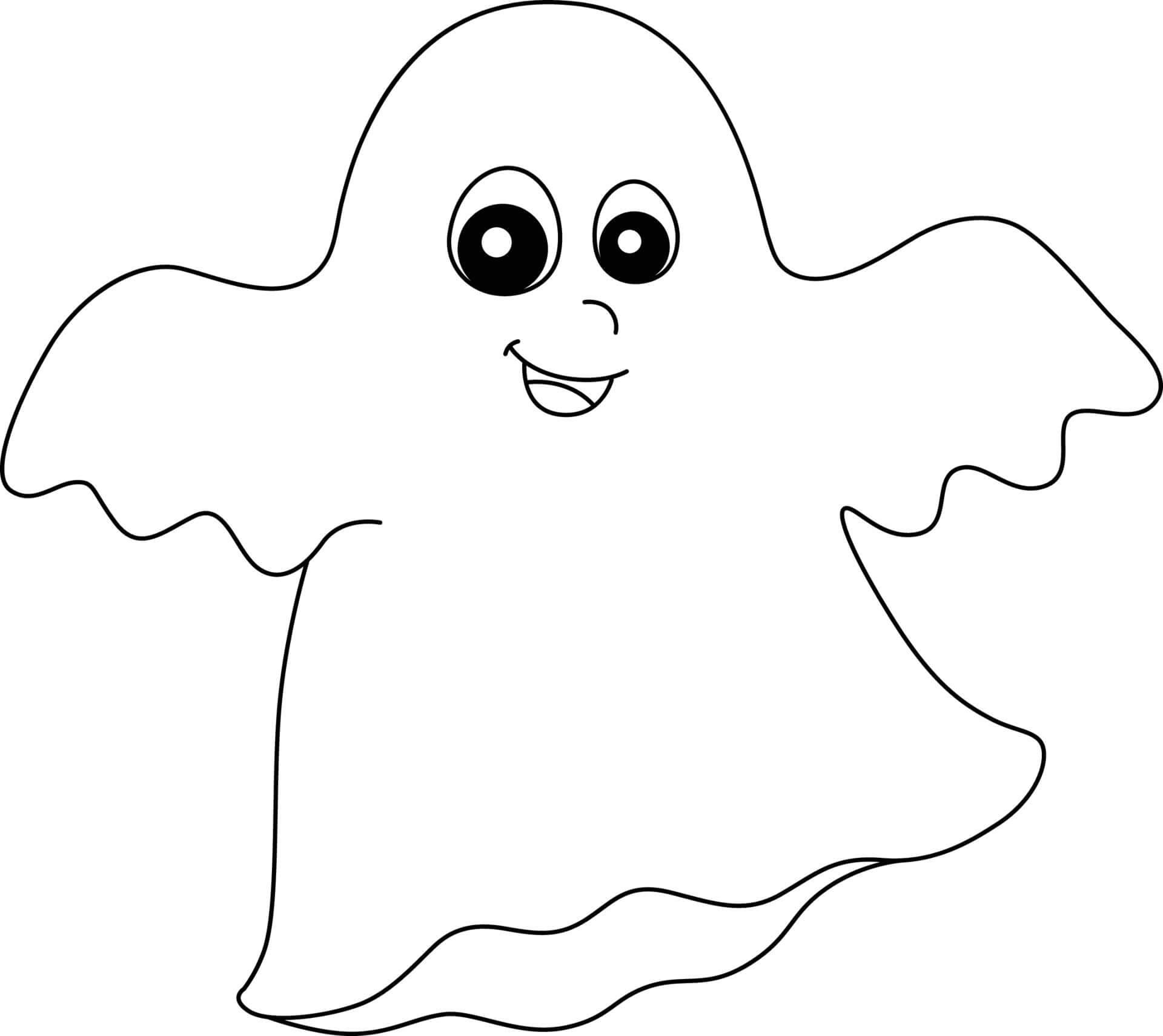 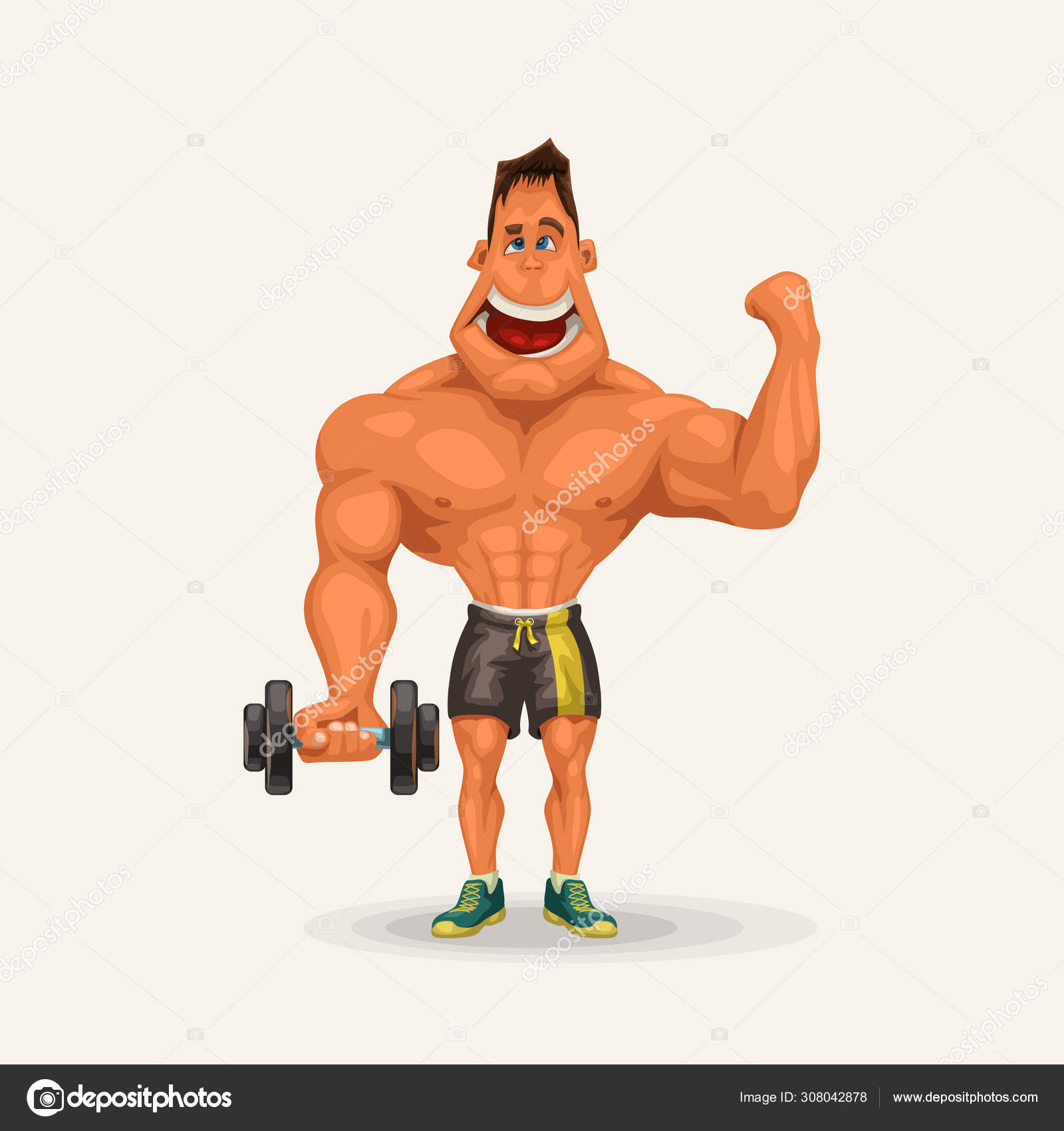 Témata pro 6. a 7. ročník
1.
LGBTQ+
pohlaví existují dvě, jak se ale člověk cítí, může mít mnoho podob
téma sexuální orientace
diskuse o radostech a starostech odlišností
zajímavá young adoult literatura k tématu
odborníci, organizace, weby, ...
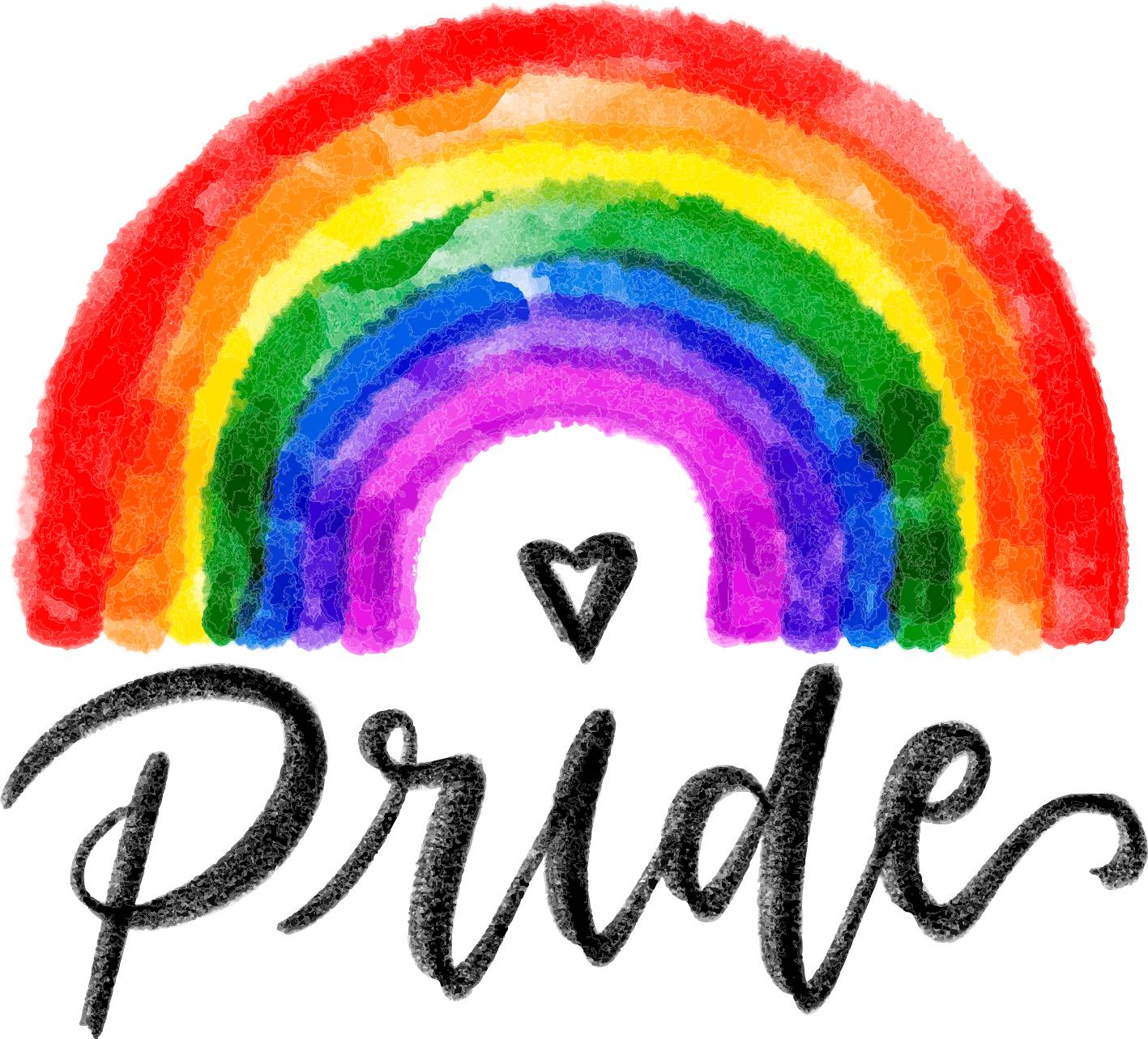 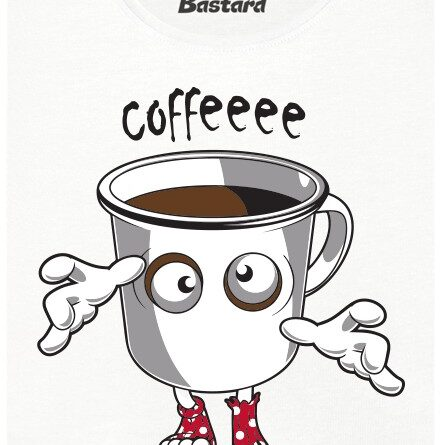 2.
Běžné návykové látky
a nelátkové závislosti
káva, kofein, cukr, nealkoholická piva, šampaňské, ... jejich vlastnosti a rizika
alkohol a tradiční cigarety - důvody proč jsou tak rozšířené, rizika
je bezpečné to, co se zdá, že zdraví neškodí?
bez čeho dnes neumíme žít (internet, hudba, filmy, mobily, Ipady, ...)
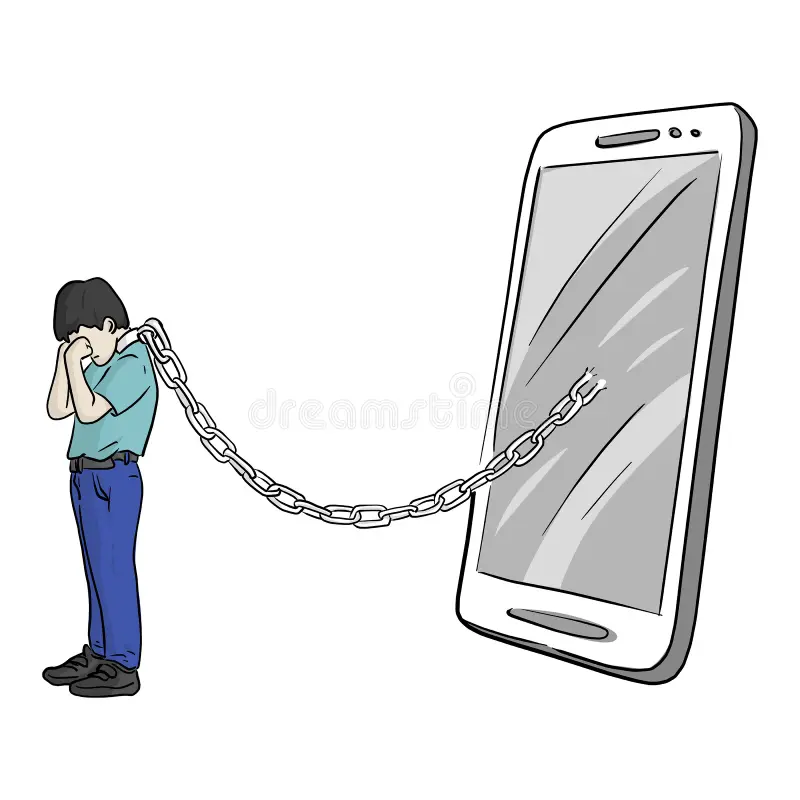 3.
Sociální sítě a intimita,
pornografie
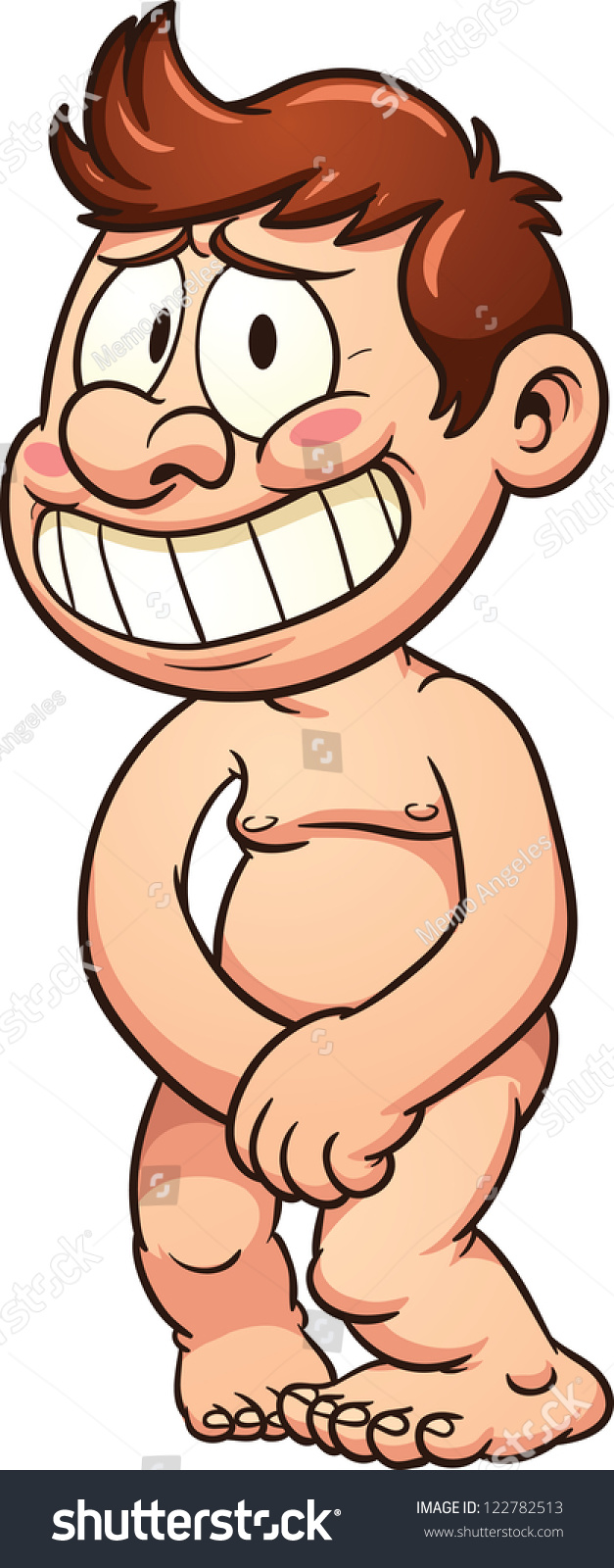 co říká zákon, můžeš ho i ty porušovat a nevědět o tom?
soukromý prostor na internetu, je opravdu soukromý?
jak a kam se může dostat fotografie odeslaná jedinému kamarádovi
co je pornografie, proč existuje a je normální?
pornografie neškodná zábava nebo začátek problému v dalším životě
4.
Jídlo jako problém nebo nepřítel
správné a špatné stravovací návyky
základní pravidla pro tvorbu jídelníčku směřujícímu k mému cíli
nejčastější poruchy příjmu potravy
vliv chyb ve stravování na život, rizika
možnosti pomoci s problémem
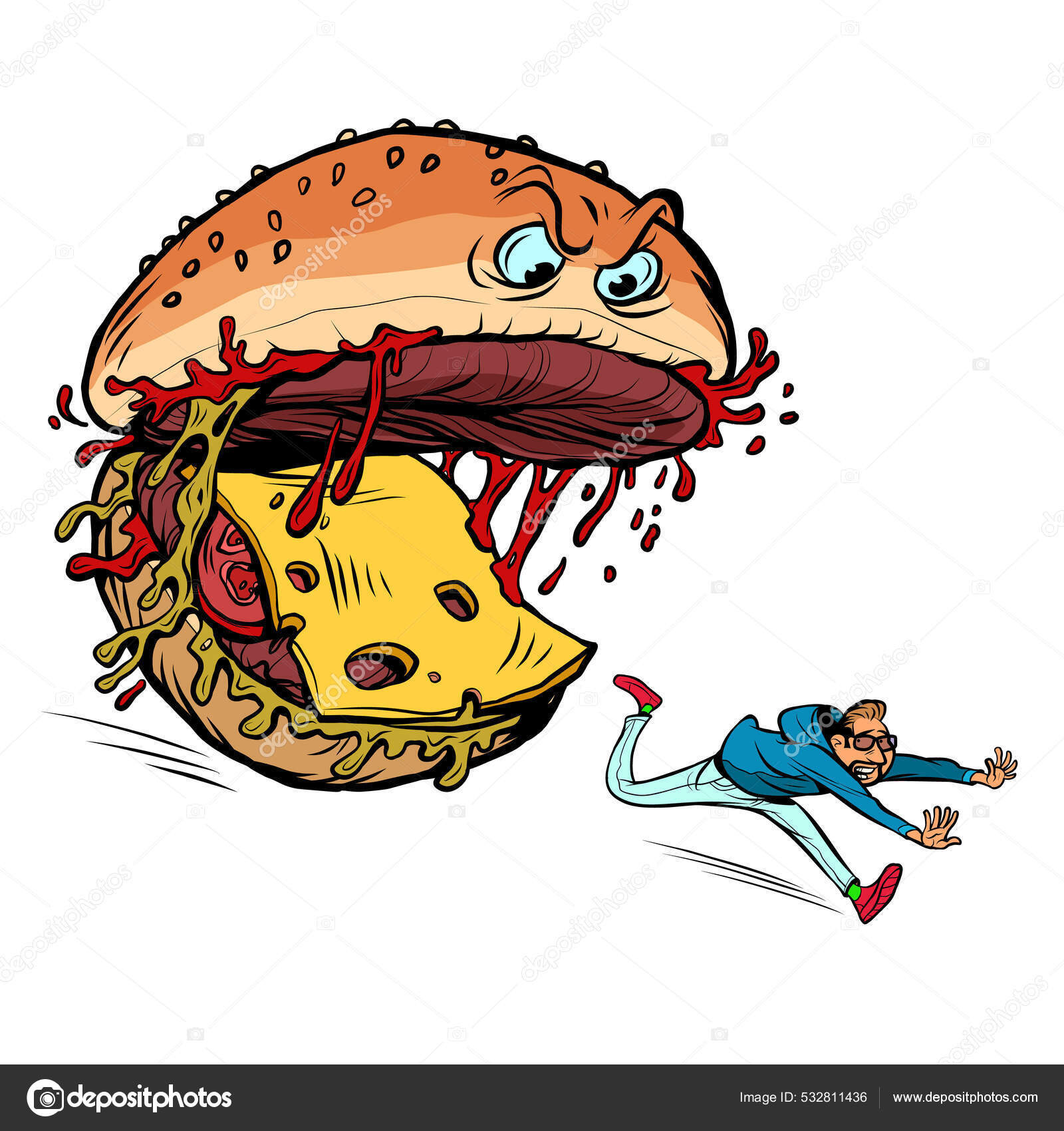 5.
Nelíbí se mi mé tělo
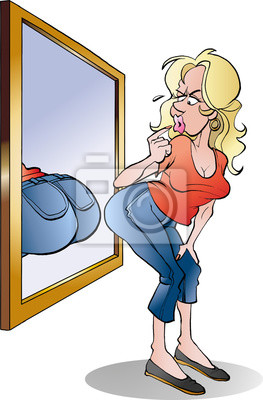 krása  na internetu - filtry, úpravy fotek, pózování, ...
spokojenost / nespokojenost ve svém těle
vliv rodiny a kamarádů
cvičení, které může ublížit (nadměrné a nezdravé způsoby)
diety, hubnutí, obezita, tvarování postavy, ...
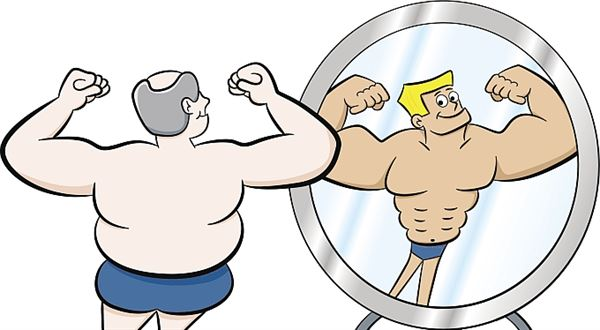 6.
Sebepoškozování
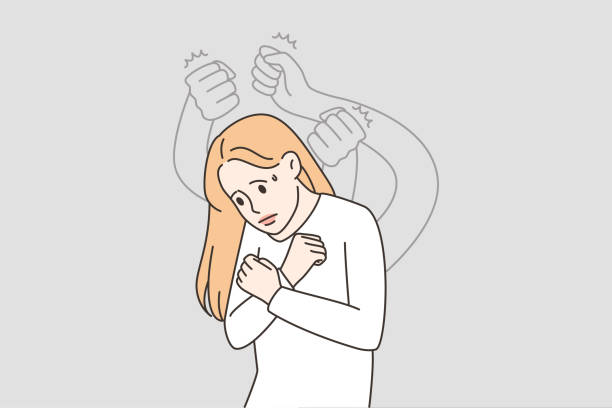 jak může někomu bolest pomoci a přinést úlevu?
důvody, proč si někdo vědomě sám ubližuje
minimalizace následků (trvalých zranění)
jakou cestou z toho ven, kdo může pomoci
aplikace pro pomoc
7.
V rodině do “drhne”
když doma něco nefunguje, necítíš se tam dobře
hádky rodičů, rozvod, rozchod, příliš práce, další sourozenec, ...
jsem na druhé koleji - rodiče si tě moc nevšímají
nemusí být tvá chyba, že ti doma není dobře
co je a není v pořádku, kde hledat pomoc
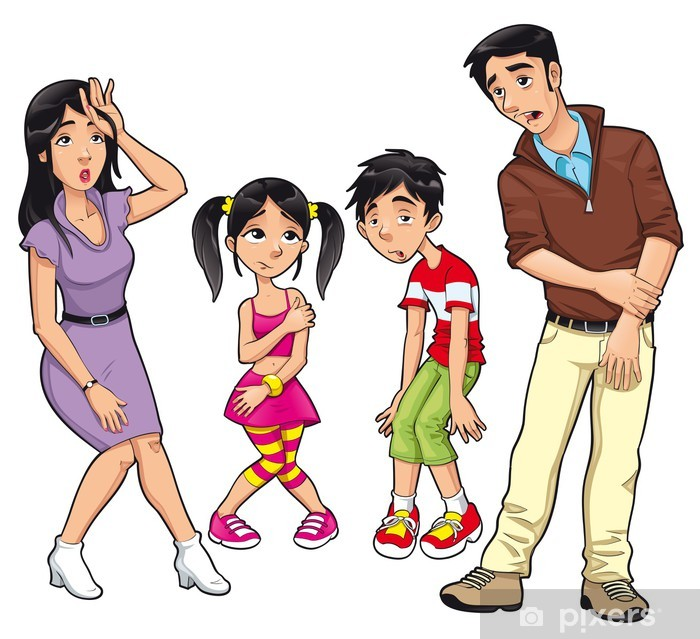 8.
Ve třídě mi není dobře
PRO NEZÁJEM SE NEOTEVŘE
osamělost, “jinakost”, spolužáci mě neberou, strach, ubližování, ...
co smím, na co mám právo, co ostatní nesmějí
za spolužáky se vůbec netěším, kde je chyba?
možnosti řešení takových situací
kdo může pomoci, na koho se obrátit
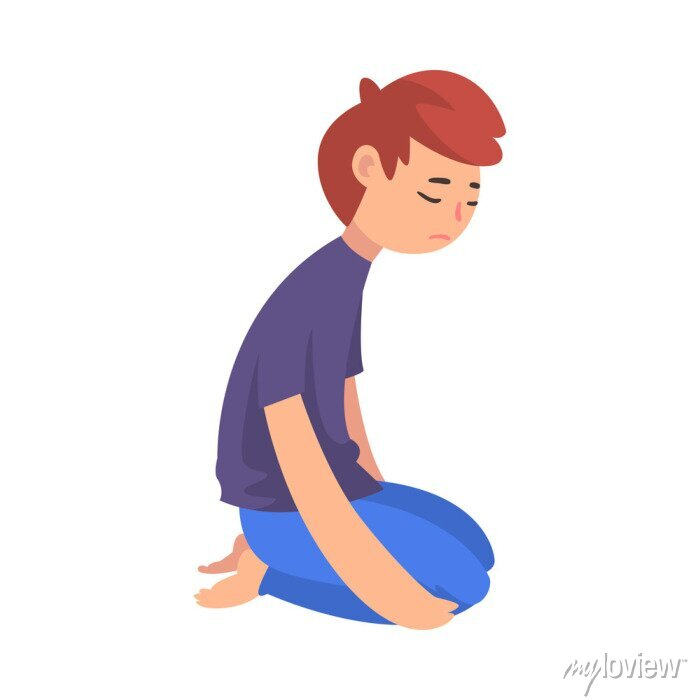 9.
Ve škole mi to nejde
proč se ve škole nedaří
opravdu je žákovi jedno, když se mu ve škole nedaří? Co zažívá?
není hloupý ani líný, jaké mohou být důvody?
hledání cest, čím změnit neúspěch
snížené sebehodnocení
život s poruchou učení
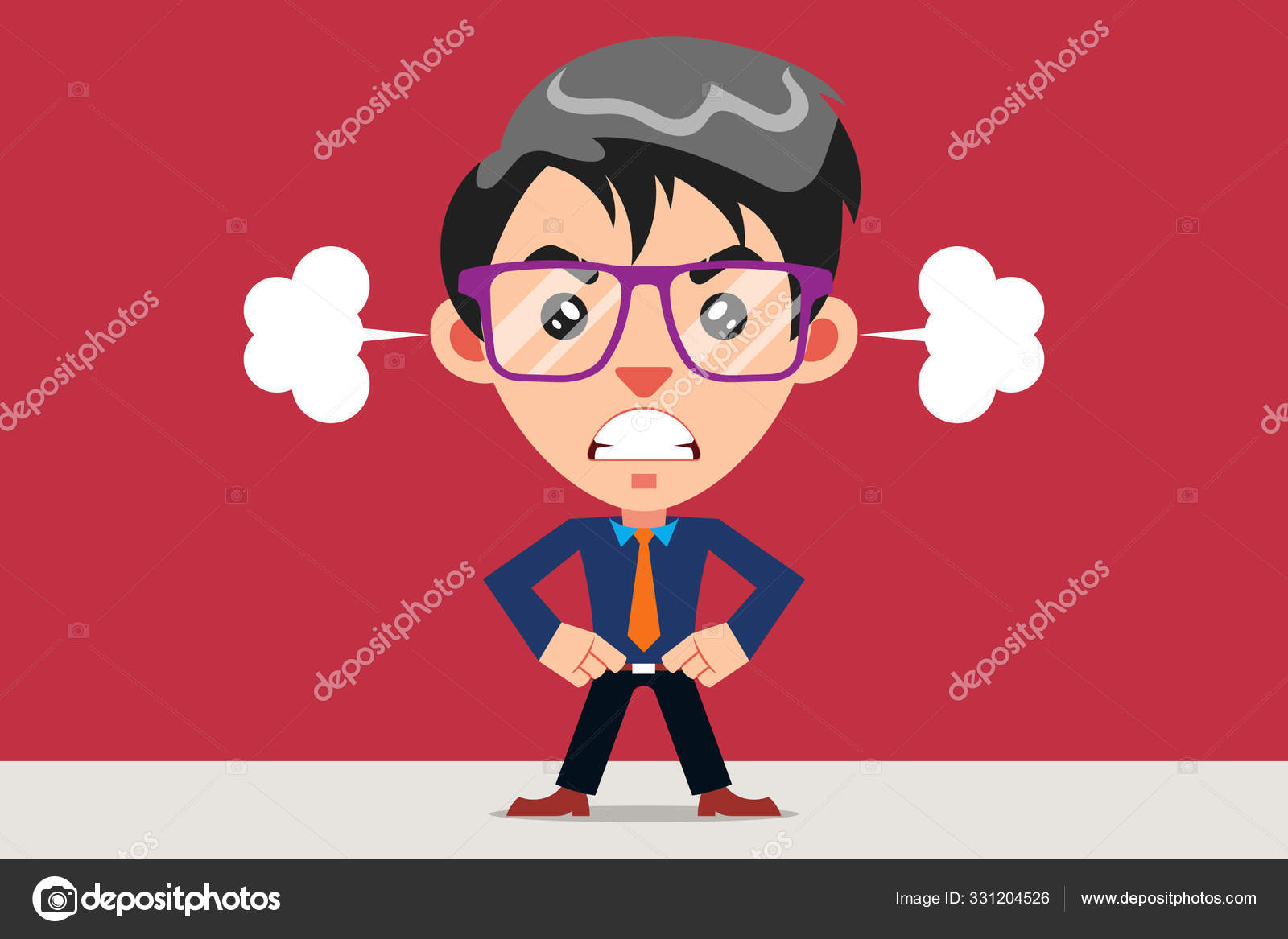 10.
E-prostor
internet jako přítel a zábava, ne časovaná bomba
bezpečné použití sociálních sítí, nákupních portálů apod.
útoky na internetu, falešné profily, fotomontáže, ... 
možnosti ochrany a obrany, zákony
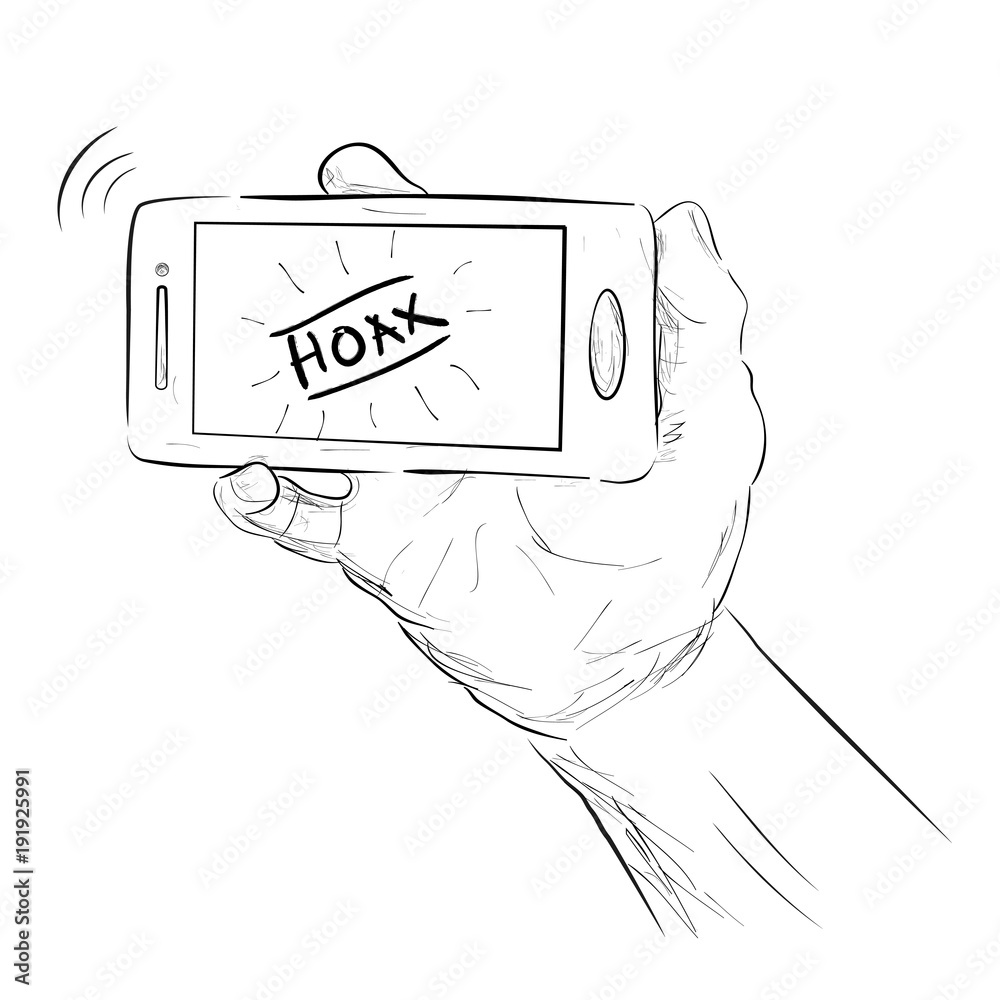 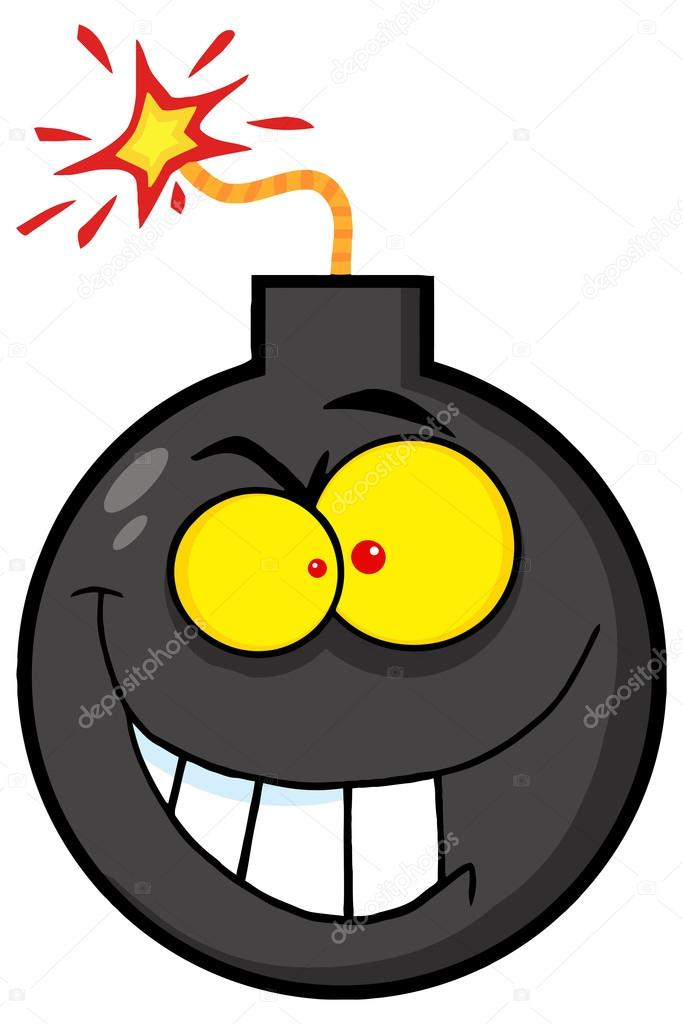 11.
Základy první pomoci
nejsi záchranář, přesto můžeš někoho zachránit!
nejčastější úrazy kamaráda či rodiny (sport, autonehoda,...)
běžné nemoci, které bez pomoci zabíjí (epilepsie, cukrovka, astma, alergie)
kdy záchrana může být chyba (jak neohrozit sebe - tonutí, led, požár, proud)
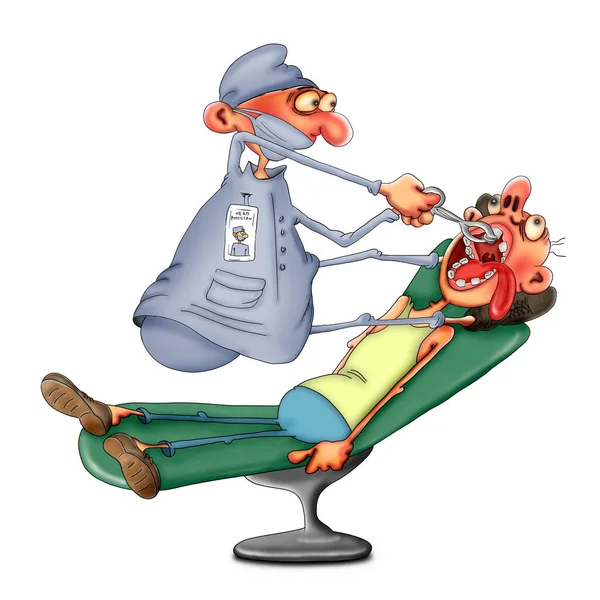 Téma pro 6. - 9. ročník
12.
Život očima menšiny
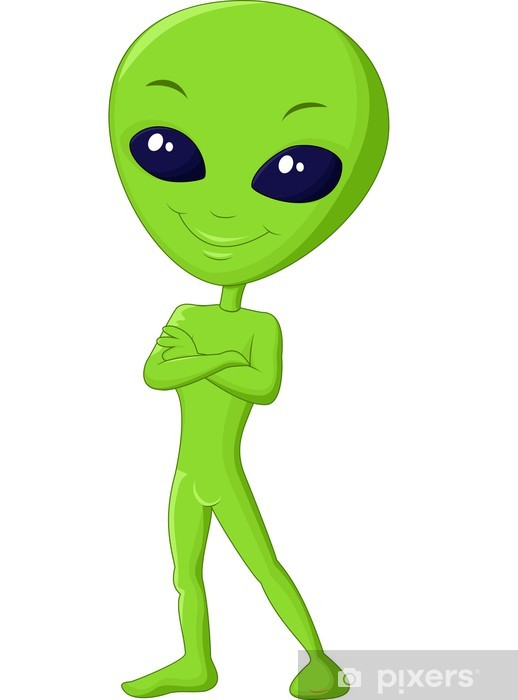 připadáš si jiný a proti všem
problematika cizinců z Ukrajiny, Romů, vietnamské komunity,...
lidem se to nelíbí, ale já nechápu proč, pro nás je to normální
proč a v čem se lišíme?
každodenní problémy
takoví jsme my - přiblížení života naší menšiny “těm druhým”
a tohle vadí nám! (Být v menšině neznamená, souhlasit s většinou.)
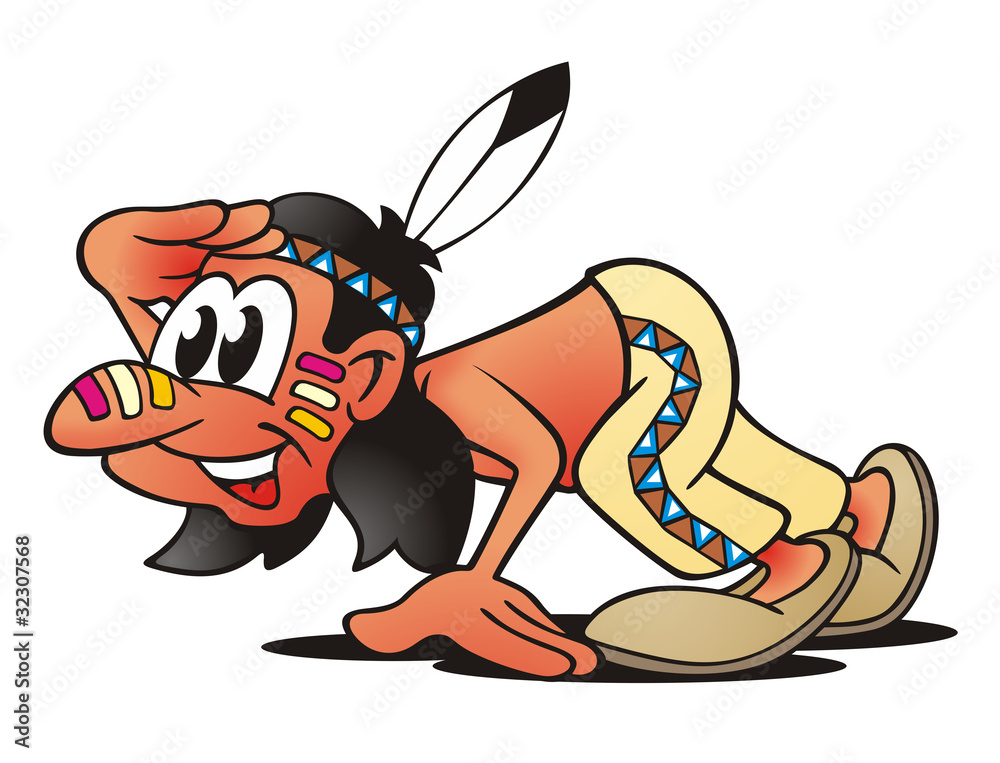 Témata pro 8. a 9. ročník
Bezpečný sex, nemoci, reprodukce
21.
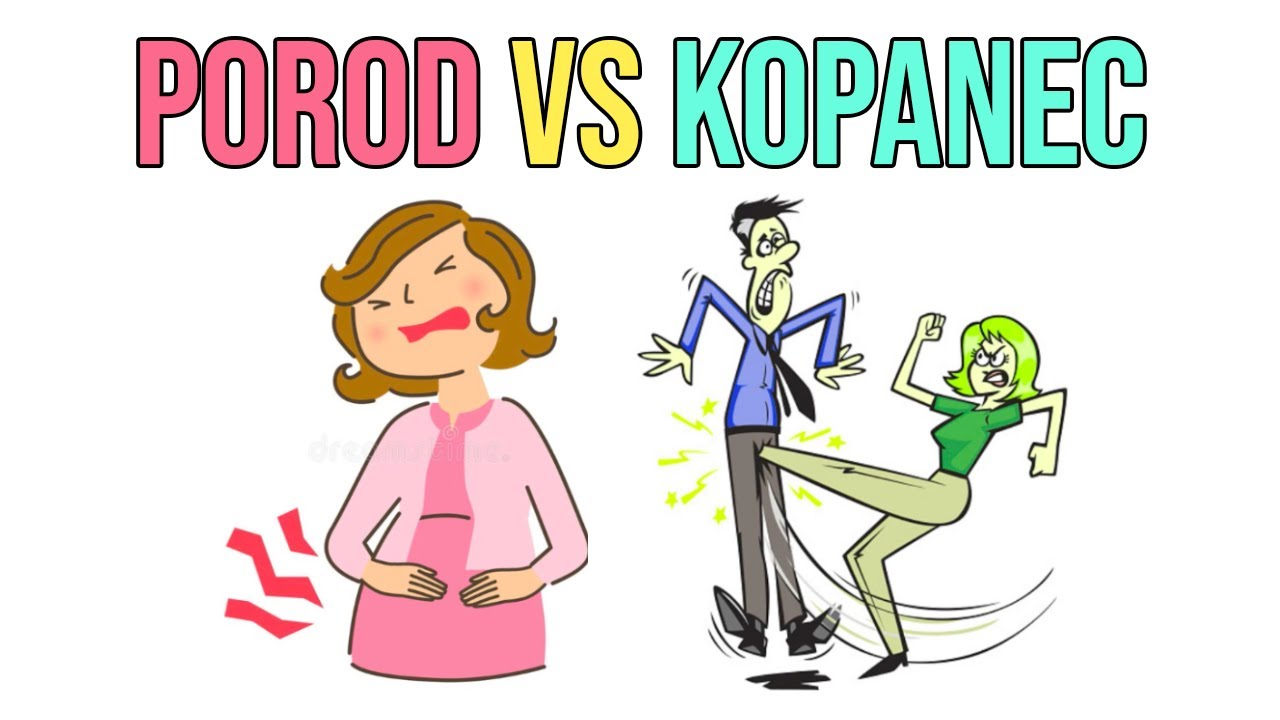 nejčastější pohlavně přenosné nemoci 
nebezpečné pohlavně přenosné nemoci
HIV, AIDS
plodnost a rizika neplodnosti v důsledku úrazů
plánované rodičovství, možnosti ochrany před otěhotněním a nemocemi
moderní doba a “běžné” potíže s početím
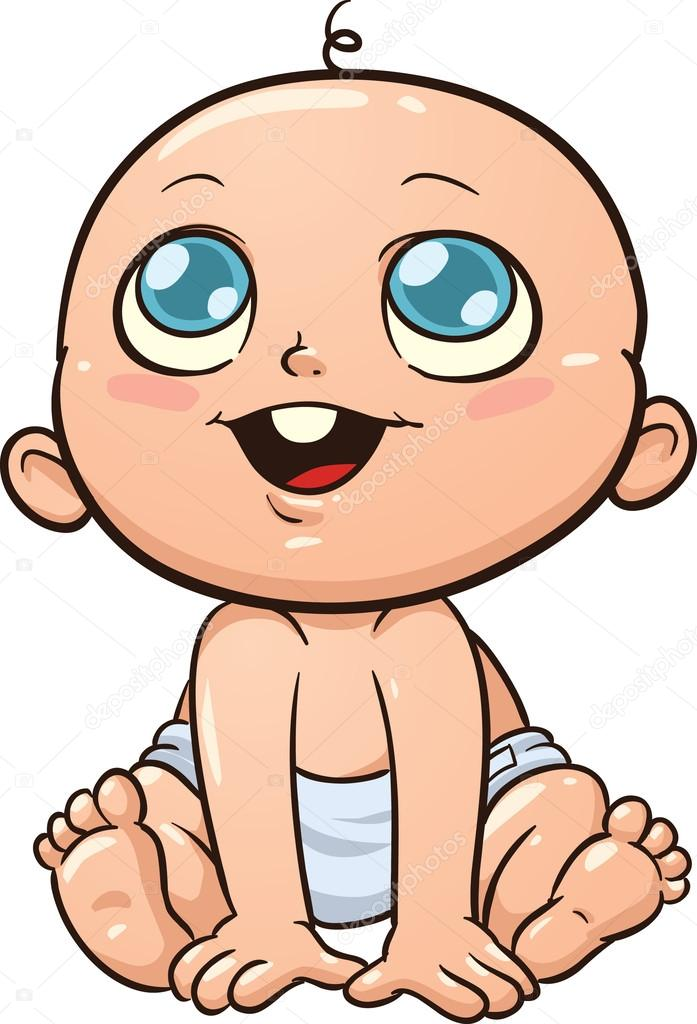 22.
Běžné drogy a návykové látky
cukr, káva, čaj, kofein
nikotinové cigarety, alkohol
téma nealko piv a šampaňských
klady a zápory, rizika, legislativa
názory odborníků, výzkumy
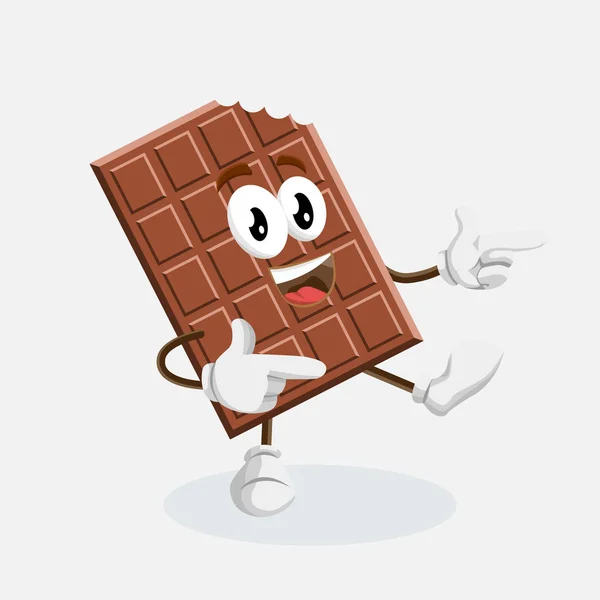 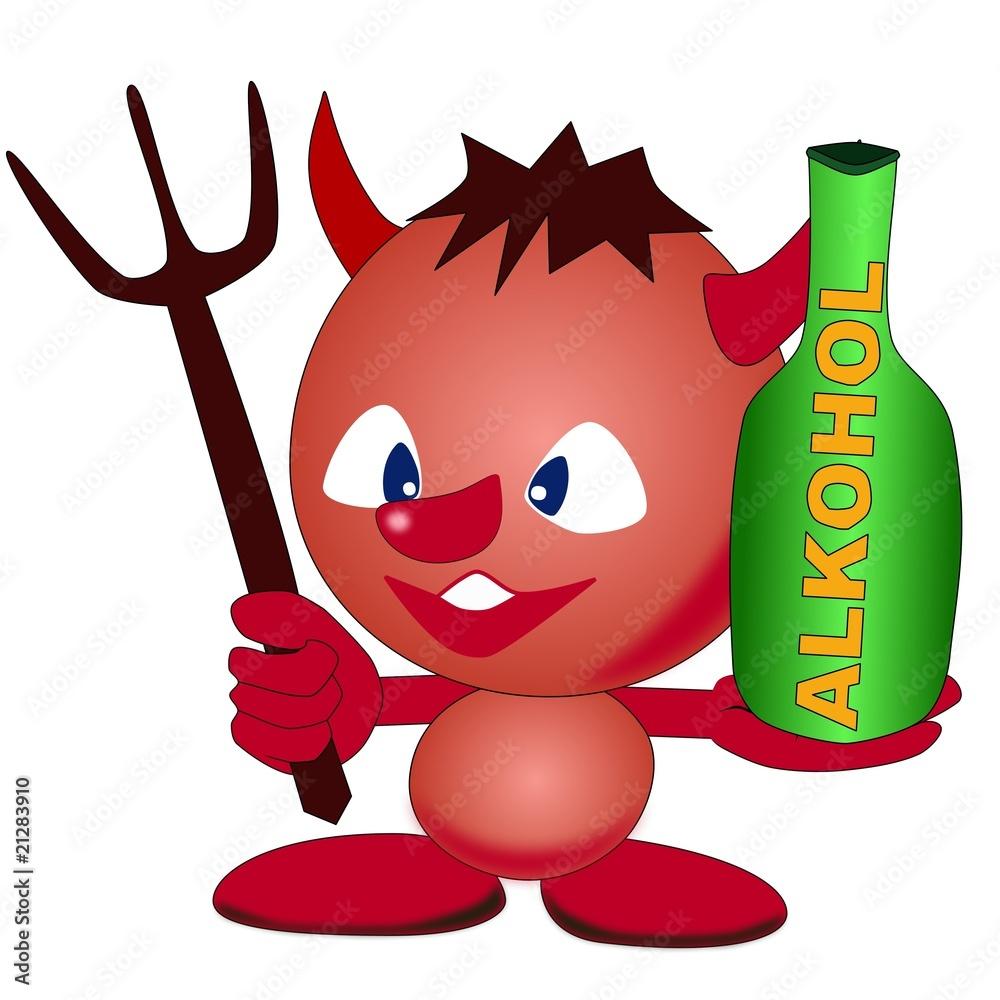 23.
Být trendy
energetické nápoje, kratom, nikotinové sáčky, HHC, ... co to je a co to dělá
VAPa, elektronické cigarety - druhy, rozdíly, výhody, rizika, ...
lze užívat bezpečně?
legislativa
jak přežít párty bez následků (co se může stát, pokazit, jak správně reagovat)
jedna je riziko, víc už může být průšvih
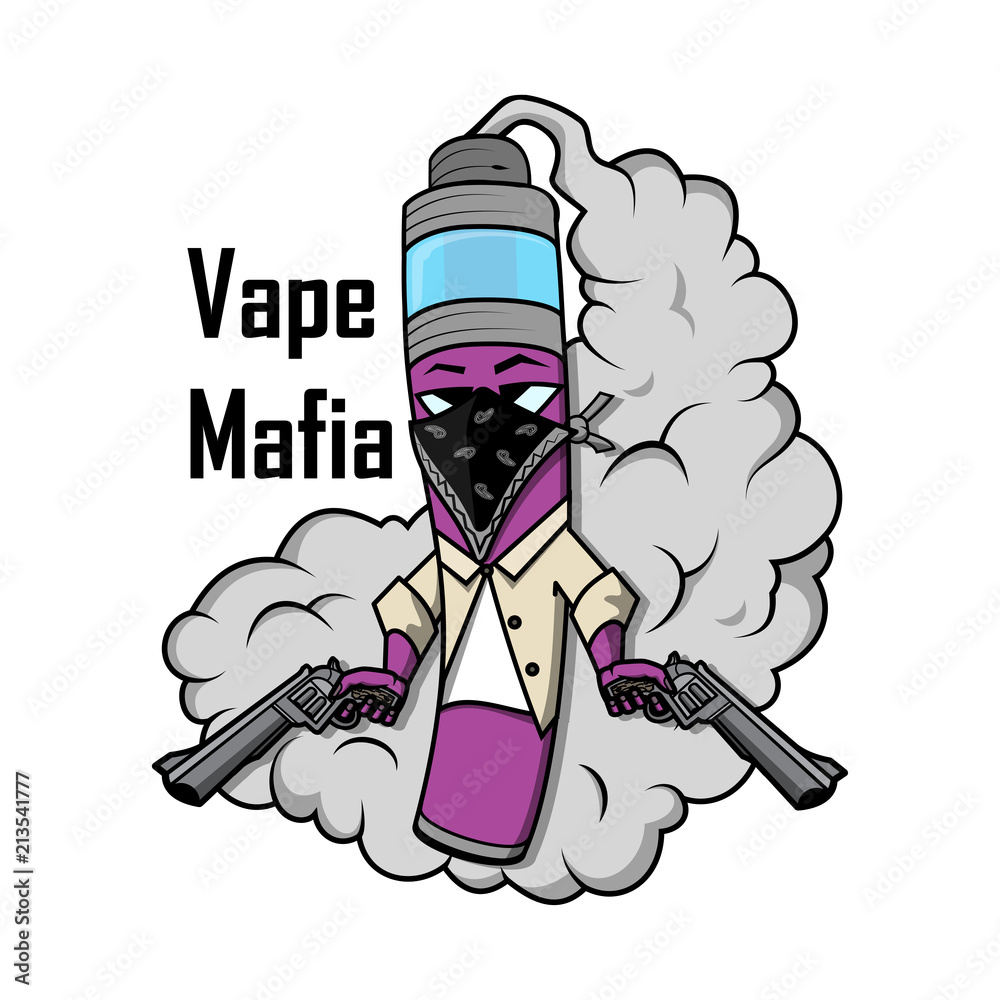 24.
Drogy
marihuana - rozšíření, využití, klady, zápory
další měkké drogy a jejich bezpečnost / nebezpečnost
tvrdé drogy - členění, účinek, formy aplikace, míra závislosti, účinky, rizika,...
bezpečné užití drogy
legislativa
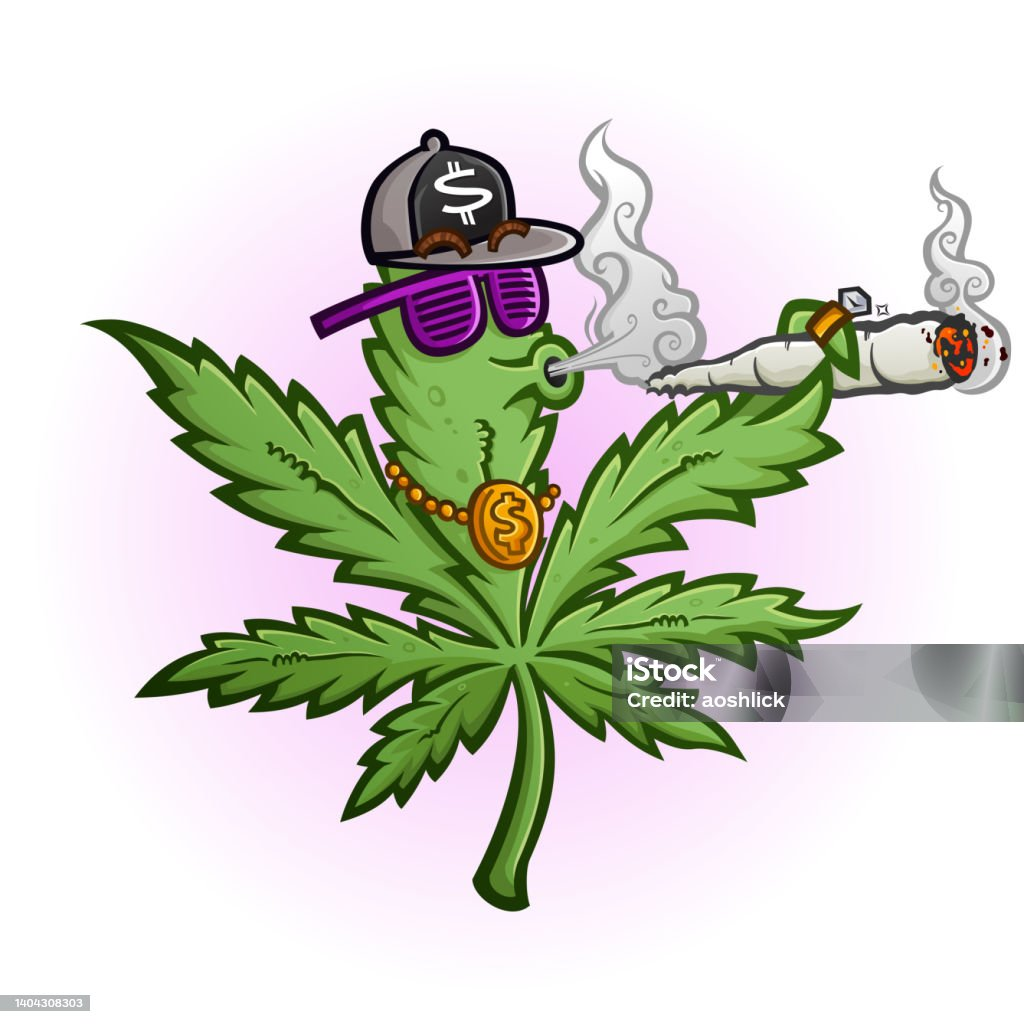 25.
Posilovna, cvičení
trend bodybuildingu a cvičení v posilovně
je vždy cvičení prospěšné nebo může i škodit?
potravinové doplňky
nelegální látky na podporu růstu svalové hmoty
zásady bezpečného a efektivního cvičení, strava,...
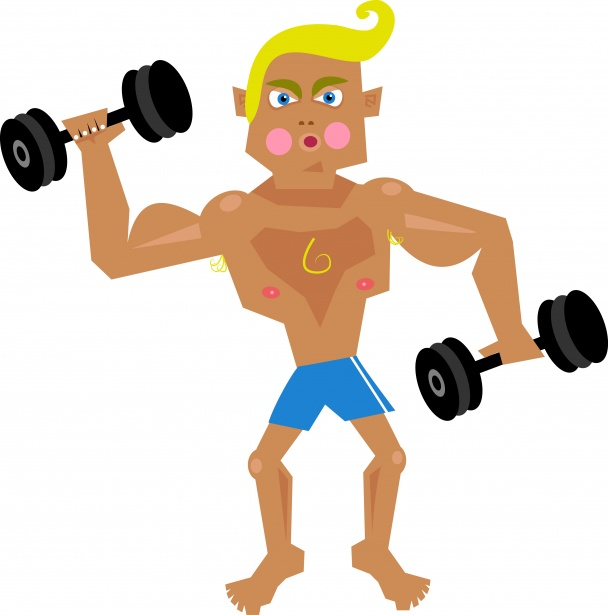 26.
E-bezpečnost mých peněz
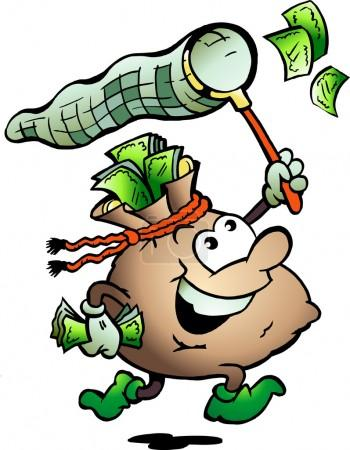 eshopy, elektronické bankovnictví, ...
sociální sítě a rizika vydírání
finanční podvody na internetu (přes mobil, PC,...)
elektronické placení
27.
Špatně jsem se vyspal / deprese
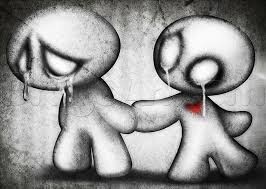 psychická pohoda resp. nepohoda
subjektivní pocit marnosti, neúspěchu, špatné nálady, ...
diagnóza deprese
sebepoškozování, sebevražedné myšlenky
aplikace pro pomoc
možnosti hledání odpovědí a řešení zdánlivě bezvýchodných situací
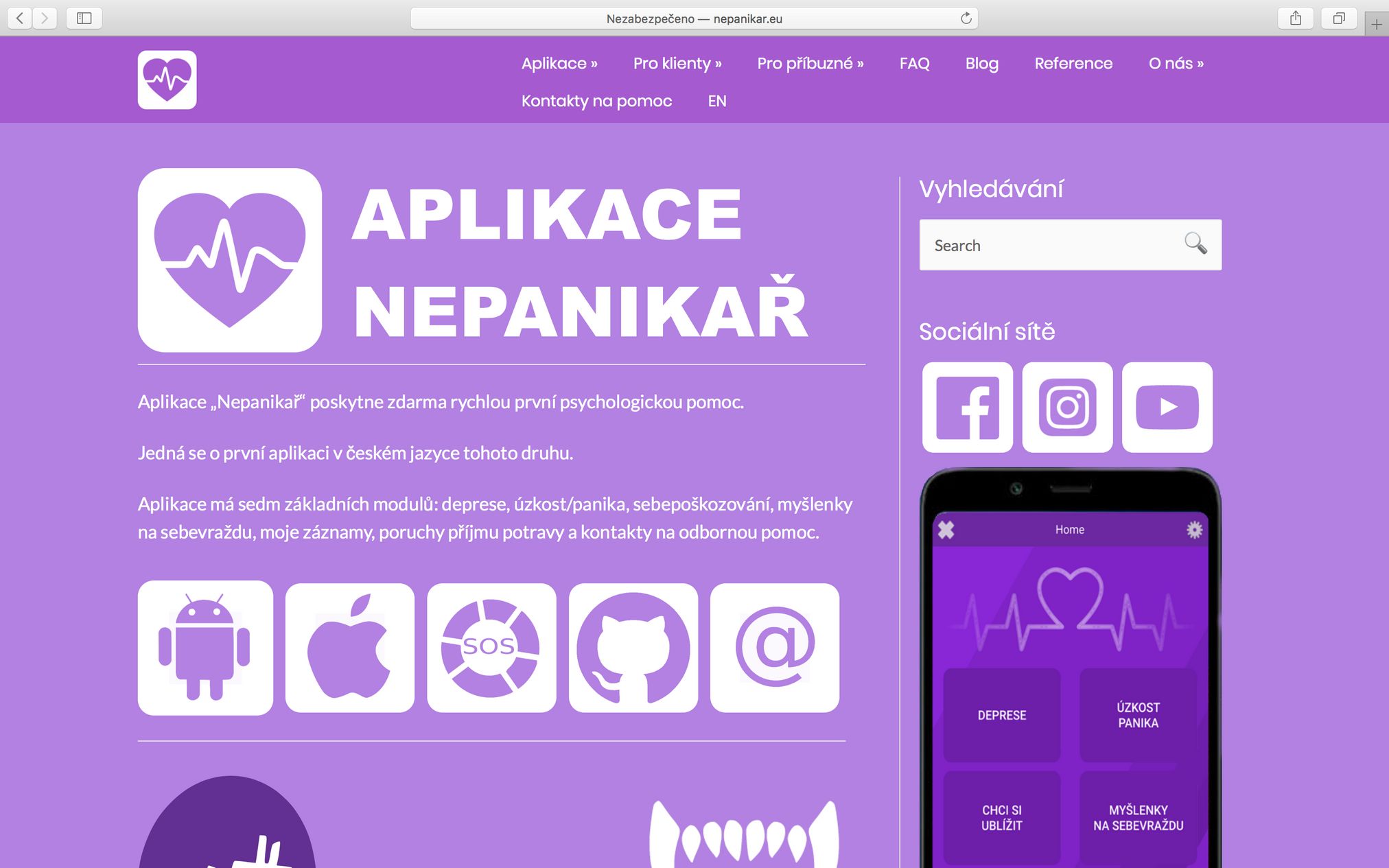 Chci být dokonalý
28.
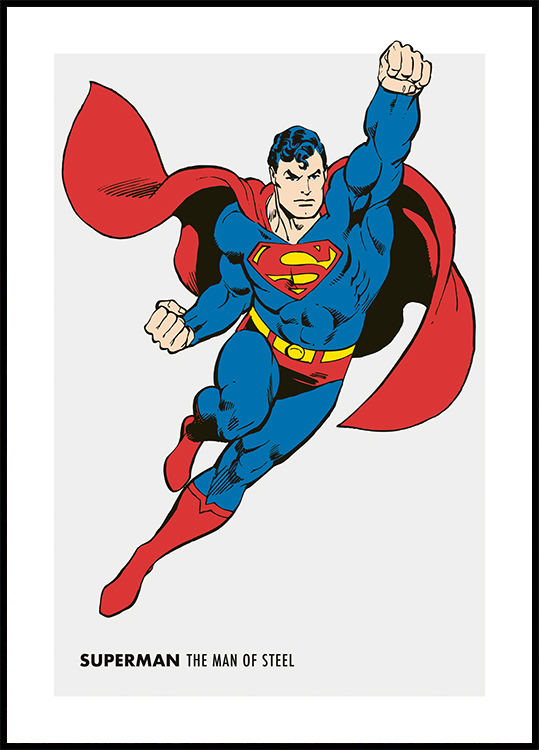 jsem velmi cílevědomý, ambiciózní
doma na mě mají obrovské nároky
co je normální, co je nadprůměrné a co je selhání
práce s časem a psychickým tlakem, kdy říci dost
touha po fyzické dokonalosti, umělá krása internetu
Jsem / chci být řidič
29.
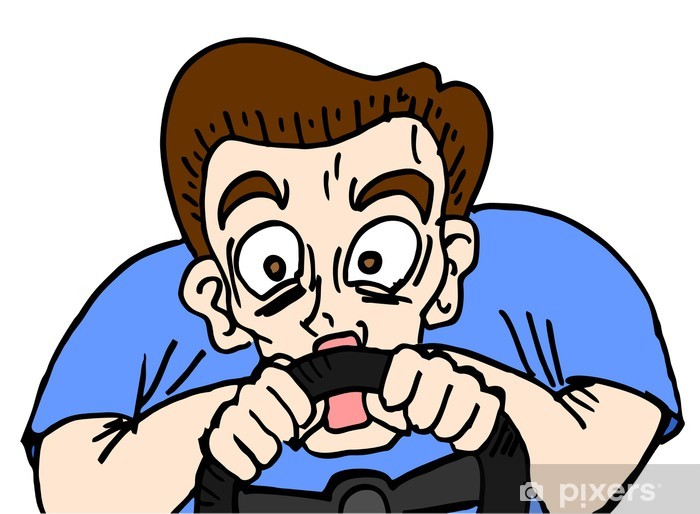 kdy a na co lze dělat řidičské oprávnění
požadavky, ceny, nabídky,... řidičských průkazů
co říká zákon, bodový systém trestů za dopravní přestupky
odpovědnost řidiče
jak zachránit, co se dá (nehody chodců, cyklistů, autonehody,...)
Témata pro 6. a 7. ročník 
(mohou volit osmáci)
Témata pro 8. a 9. ročník
Kdy a kde se závazně přihlásit?
- tato prezentace s přehledem témat je přístupná na webu školy

- na webových stránkách naší školy bude zveřejněný odkaz na formulář k přihlašování v pátek 11. 10. od 18.00 hodin

- kdo nevyužije možnost sám si témata přihlásit, bude vybírat pozdě (třeba až o víkendu), ten riskuje, že již nebude volné místo v tématu, které by chtěl. Pak mu bude téma přiřazeno.
POZOR!!! 
K vyplňování přihlašovacího formuláře je nutné mít gmail. Po kliknutí na odkaz formuláře po vás bude vyžadováno přihlásit se právě ke svému google účtu na gmailu. Můžete se přihlásit i přes gmail rodičů apod.